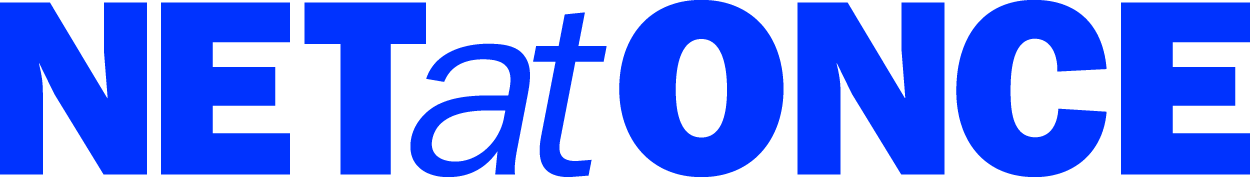 Net at Once
Net at Once är en tjänsteleverantör från Växjö, Småland

Startade 1997, ca 40 000 kunder

Avtal med 35 fiberföreningar
Net at Once levererar ett komplett tjänsteutbud

Vi levererar i hela landet, med fokus i Götaland 

Flexibla – Korta beslutsvägar
Gruppanslutning
Triple-Play
Internet – 200/200 Mbit – Mediabox ingår (router)

Telefoni Bas

TV med 22 kanaler ink. HD box

Pris ca 350 kr/mån

Tillval 1 Gbps 99 kr/mån
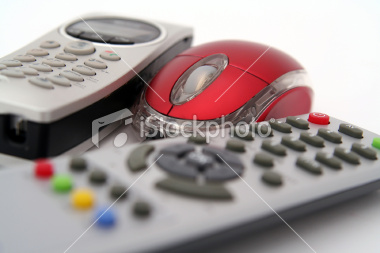 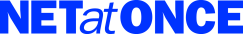 Internet & Telefoni
Internet – 200/200 Mbit – Mediabox ingår (router)

Telefoni Bas

Pris: ca 300 kr/mån

Tillval 1 Gbps 99 kr/mån
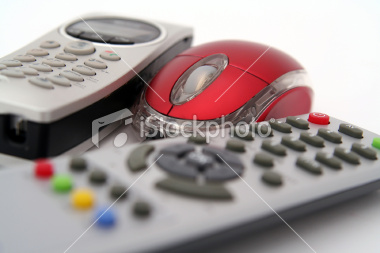 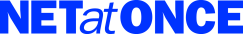 Korttidsabonnemang
1 månad från 250 kr

Betala bara för den tid du använder det

Självaktiveringsportal

Ingen uppsägningstid
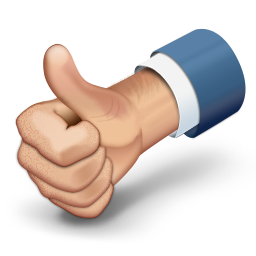 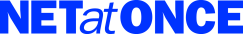 TV
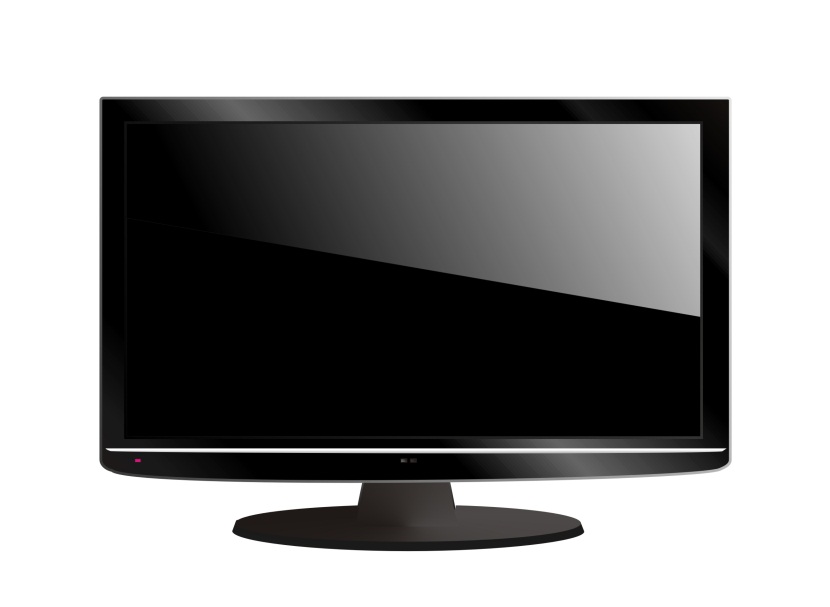 Grundutbud med 22 st kanaler

3 st HD kanaler

HD box ingår vid gruppanslutning

TV valfritt – inget tvång att välja TV om man inte vill
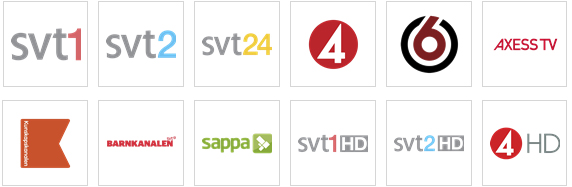 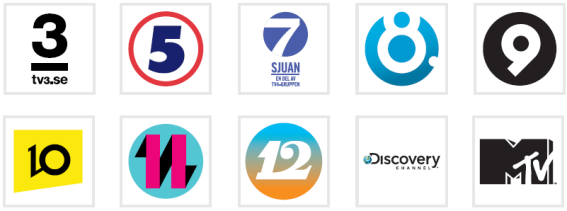 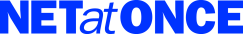 TV
Möjlighet med kanaler från alla världens hörn!

Se förstklassig fotboll från Premier League med Viasat Sport eller kanske toppfilm från CMORE. Allt det bästa i samma plattform! 

Boxen som ingår har dessutom stöd för PVR(inspelningsbar)! Så med en enkel USB-hårddisk kan du spela in dina favoritprogram - direkt från fjärrkontrollen! 

Play tjänster, Gå tillbaka 1 vecka i tiden och se gamla program!

Extra tv-box från 595 kr
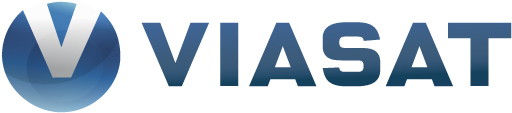 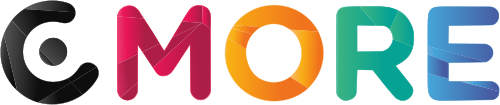 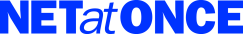 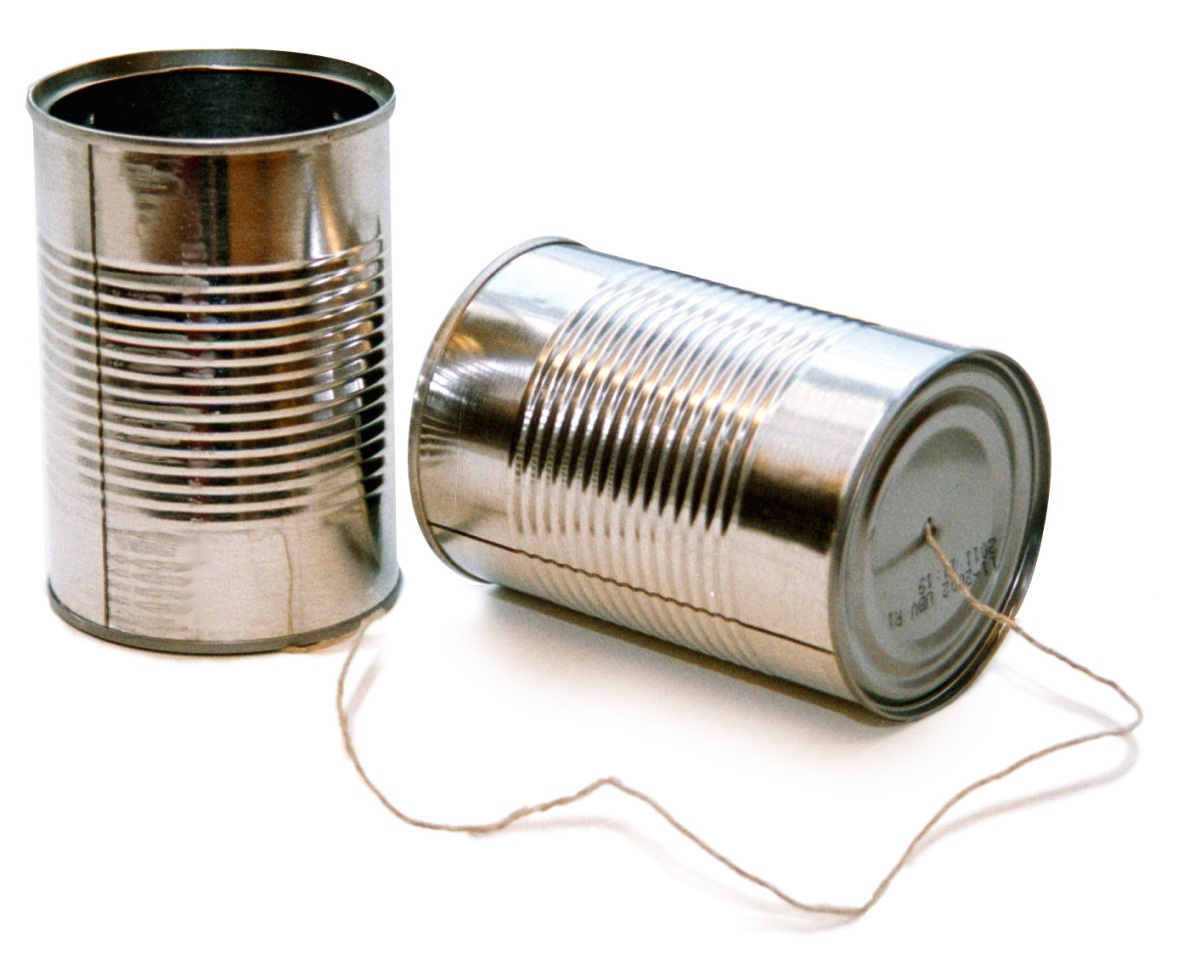 Telefoni
Telefoni som går över bredbandet

Du kan använda dina gamla telefoner

Olika prisplaner, exempel ”Flatrate”

Behåll ditt nummer – precis som vanligt och utan krångel!
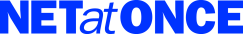 Mediabox
Portar för bredband, TV och telefoni

WiFi-anslutning till dina trådlösa enheter
Trafikprioritering – TV och telefoni går alltid först för bästa möjliga kvalitet

Föräldrakontroll

Möjlighet till egen router
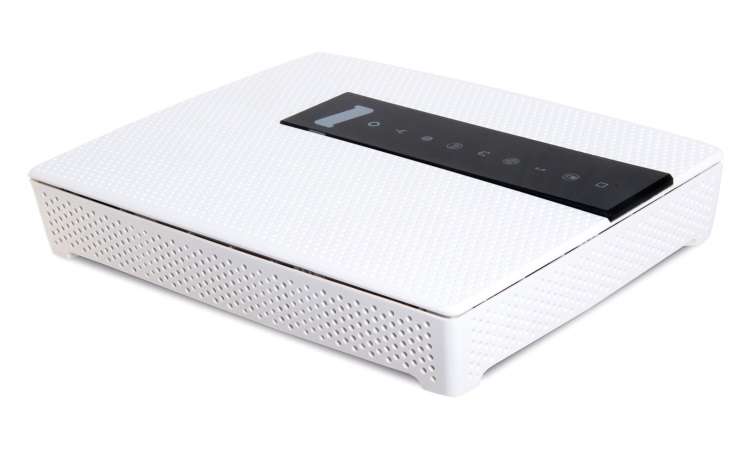 (exempelbild)
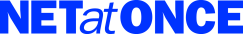 Öppen plattform
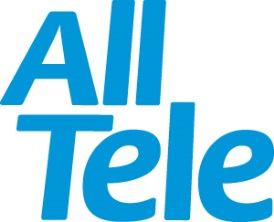 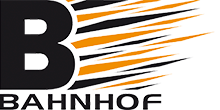 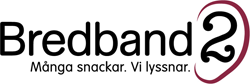 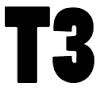 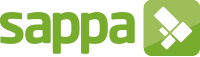 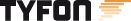 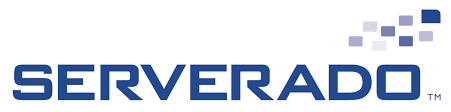 Vill du veta mer?
Kontakta Net at Once Försäljning
0771-40 44 00 
sales@netatonce.se

Besök oss på www.netatonce.se
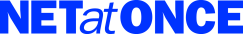